競合リスクを考慮した解析
2017/3/9

　坂巻 顕太郎（横浜市立大学）
　田嶋 幸聖（中外製薬）
○長島 健悟（千葉大学）
　吉田 瑞樹（ファイザー）
1
本セッションでのカバー範囲
競合リスクの解析手法には様々なものがある
主要な教科書に記載がある解析手法が対象
特にモデルによる解析の解釈可能性に焦点を当てる
Cause-specific proportional hazards (PH) models (Andersen, et al., 1993)原因別ハザードに対する比例ハザードモデル
Fine-Gray models (Fine & Gray, 1999)部分分布ハザードに対する比例ハザードモデル
2
競合リスクモデルの解釈可能性
原因別・部分分布ハザードの解釈可能性に着目し, 競合リスクモデルの解釈について議論したい
ハザード比の推定は有益？
本セッションでは各手法の特性を概説し,適用経験等の情報共有し, どのような形で利用できるのかを整理したい
3
競合リスク
イベントタイプが複数存在する場合の推測に関連した問題
競合リスク (competing risk)
あるイベントが発現すると, 別のイベントが観測できなくなる場合
あるイベントが発現すると, 別のイベントの発現確率を変化させる場合も競合リスクとすることがある (西川, 2008)
準競合リスク (semi-competing risk; Fine, et al., 2001; Biswas, et al., 2008)
終了イベント (terminal event) が発現すると, 非終了イベント (non-terminal event) が観測できなくなるが, 非終了イベントが発現しても, 終了イベントの発現は観察可能な場合
4
例：競合リスク
原因別死亡を考える場合
特定のがんによる死亡とそれ以外による死亡など, 原因別の評価を考えるときにも競合リスクの問題が生じる
特定のがんにより死亡すると, それ以外の原因で死亡は原理的に観察できない


特定のがんによる死亡のリスクを評価しようとすると, それ以外の原因で死亡による影響が関連する
競合リスクの問題では競合イベントの影響を考慮した評価が必要となる点が根本にある
がん死亡
生存
その他死亡
5
記号の定義
6
原因別ハザード
7
部分分布ハザード
8
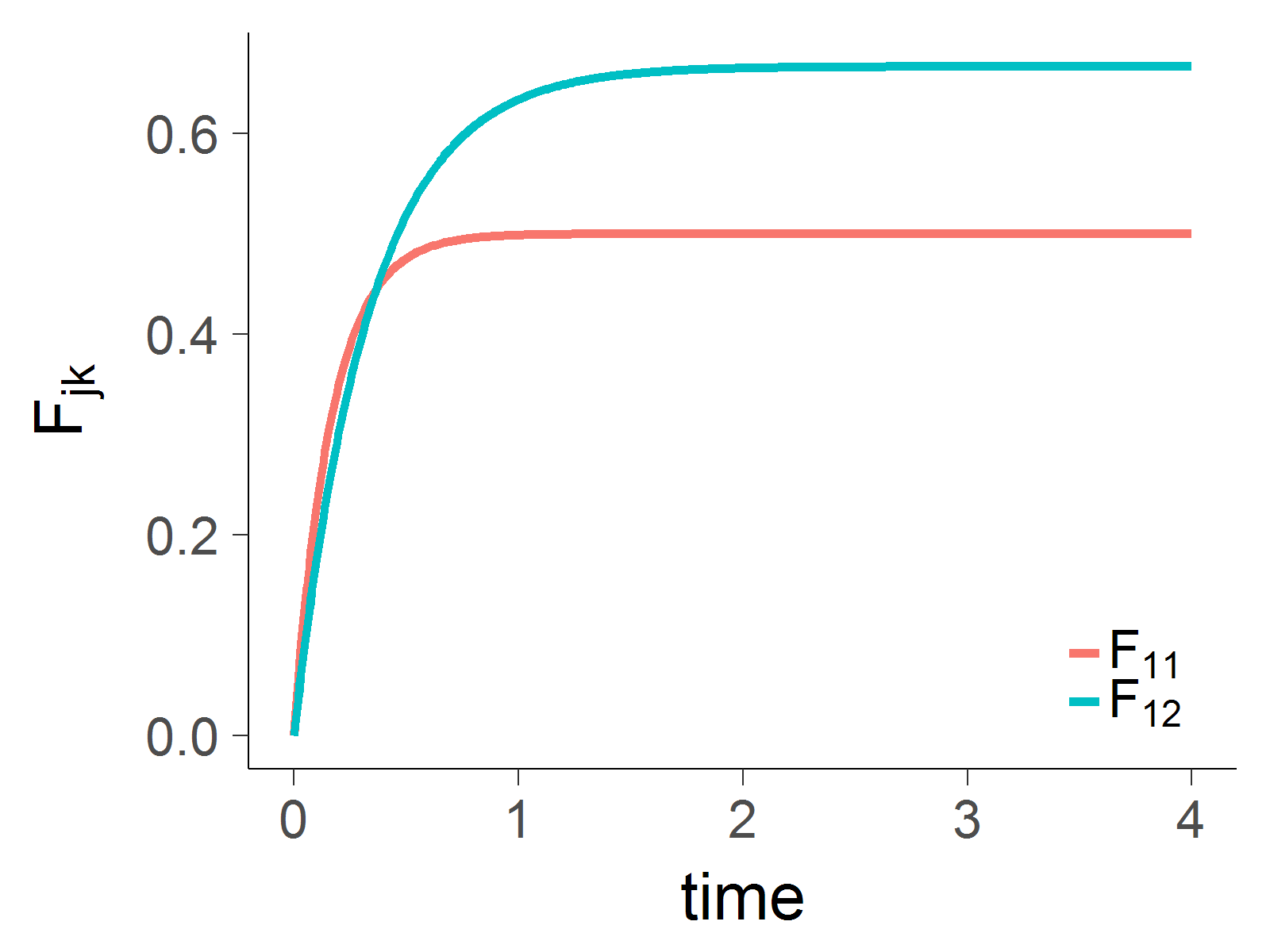 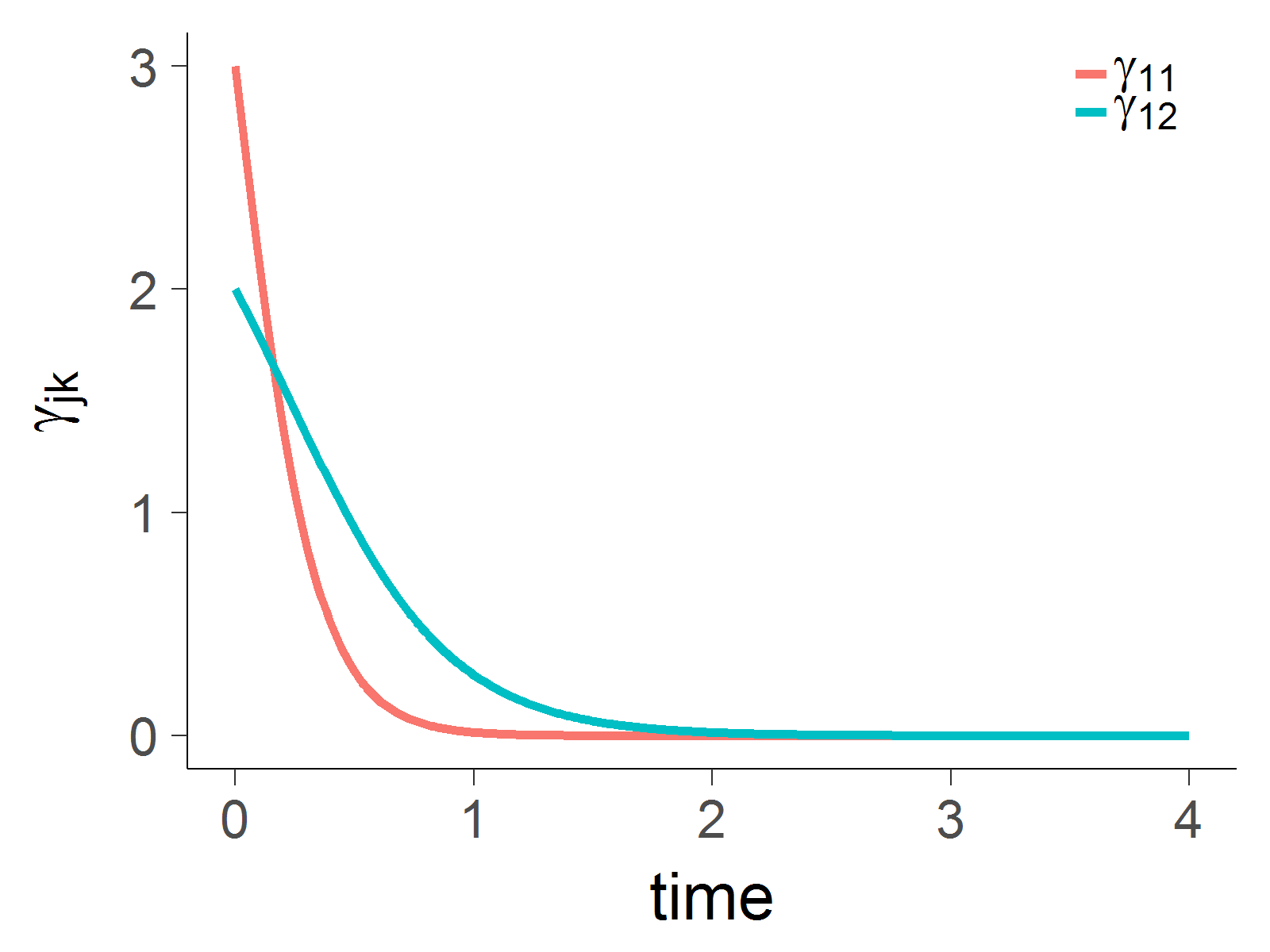 9
二つのハザード
10
よく知られている問題点
11
競合リスクモデルによる解析
モデル解析の目的
共変量による調整
ハザード比の推定
競合リスクの状況においてもモデルを用いた解析はよく行われる
12
Cause-specific PH (CSPH) models
13
Fine-Gray models (Fine & Gray, 1999)
14
みなさまの経験は？【N =    】
Cause-specific PH models 【n =     】
Fine-Gray models 【n =     】
CIF 【n =     】
Gray's test 【n =     】
その他 【n =     】

どのようなときに用いるか？

モデル解析に関連した疑問等はありますか？
15
部分分布ハザードの解釈
16
部分分布ハザードの解釈
17
Dignam, et al. (Clin Cancer Res 2012)
Dignam, et al. (Clin Cancer Res 2012)
CSPHモデルとFine-Gray (FG) モデルをシミュレーションによって評価
二変量指数分布の乱数 (独立・非独立な競合リスクの場合) を生成
18
独立な場合
19
独立でない場合
20
結果
21
文献上での推奨等
Lau, et al. (Am J Epidemiol 2009)
目的に応じた使い分けをすべき; CSPHはリスク因子や原因の分析に向く, FGは群間のイベント発現確率の分析に向いている
Latouche, et al. (J Clin Epidemiol 2013)
すべてのイベントごとにcause-specific PH modelsによる解析結果とCIFを示すことを推奨
Dignam, et al. (Clin Cancer Res 2012)
解析目的を達成できる適切な方法を使うべき
Austin & Fine (Stat Med 2017)
Lau, et al. を引用し使い分けを推奨
22
使い方と解釈をどのようにしたらよいだろうか？
どのようなときにどの手法を使えると思いますか？
CSPHモデル
Fine-Grayモデル
1 – Kaplan–Meier推定量
CIFの推定
Gray's test
その他
23
メモ
下記URLで補足資料を掲載予定です
http://nshi.jp/contents/stat/dsrt4th/
24
参考文献
Andersen PK, Borgan Ø, Gill RD, Keiding N. Statistical Models Based on Counting Processes. Springer, 1993, pp. 512–515.
Andersen PK, Keiding N. Interpretability and importance of functionals in competing risks and multistate models. Stat Med 2012; 31(11–12): 1074–1088.
Dignam JJ, Zhang Q, Kocherginsky M. The use and interpretation of competing risks regression models. Clin Cancer Res 2012; 18(8): 2301–2308.
Fine JP, Gray RJ. A proportional hazards model for the subdistribution of a competing risk. JASA 1999; 94(446): 496–509.
Gray RJ. A class of K-sample tests for comparing the cumulative incidence of a competing risk. Ann Stat 1988; 16: 1141–1154.
Latouche A, et al. A competing risks analysis should report results on all cause-specific hazards and cumulative incidence functions. J Clin Epidemiol 2013; 66(6): 648–653.
Lau B, Cole SR, Gange SJ. Competing risk regression models for epidemiologic data. Am J Epidemiol 2009; 170: 244–256.
Pepe MS. Inference for events with dependent risks in multiple endpoint studies. JASA 1991; 86(415): 770–778.
Robins JM, Rotnitzky A. Recovery of information and adjustment for dependent censoring using surrogate markers. In AIDS Epidemiology-Methodological Issues. Jewell N, Dietz K, Farewell V (eds.). Boston: Birkhauser, 1992, pp. 24–33.
Austin P, Fine JP. Accounting for competing risks in randomized controlled trials: a review and recommendations for improvement. Stat Med 2017. In press.
西川正子.生存時間解析における競合リスクモデル. 計量生物学 2008; 29(2): 141–170.
25
付録：記号の定義の補足
26